STUDENTŲ PRIĖMIMO AKTUALIJOS
2024 m.
Saulius Bugailiškis
Mykolo Romerio universiteto
Nacionalinio priėmimo
grupės vadovas
01.
MINIMALŪS
REIKALAVIMAI
2024 metais
02.
Į valstybės
finansuojamas
(VF arba VNF/ST)
Į valstybės
nefinansuojamas
 (VNF)
PRETENDUOJANT
Lietuvos Respublikos švietimo ir mokslo ministro 2017 m. rugpjūčio 30 d. Nr. V-661 „ „DĖL ASMENŲ, PRETENDUOJANČIŲ NUO 2020 METŲ Į AUKŠTŲJŲ MOKYKLŲ PIRMOSIOS PAKOPOS IR VIENTISŲJŲ STUDIJŲ VIETAS, MOKYMOSI REZULTATŲ MINIMALIŲ RODIKLIŲ PATVIRTINIMO“.
MINIMALŪS REIKALAVIMAI į VF, VNF/ST ir VNF VIETAS
2024 metais
03.
lietuvių kalbos ir literatūros valstybinis brandos egzaminas;
matematikos valstybinis brandos egzaminas;
stojančiojo laisvai pasirinktas valstybinis brandos egzaminas.
MINIMALŪS REIKALAVIMAI 
pretenduojant į universitetus
2024 metais
04.
Valstybinių egzaminų įvertinimų aritmetinis vidurkis turi prilygti pagrindiniam mokymosi pasiekimų lygiui.
MINIMALŪS REIKALAVIMAI į VF, VNF/ST ir VNF VIETAS
2024 metais
06.
Pretenduojant į menų studijų krypčių grupės programas skaičiuojamas lietuvių k. ir Iiteratūros bei pasirinktas valstybinis brandos egzaminas
MINIMALŪS REIKALAVIMAI
2024 metais
05.
ARITMETINIS VIDURKIS
36 BALAI
48, 16, 44 BALŲ
MINIMALŪS REIKALAVIMAI 
pretenduojant į kolegijas
2024 metais
04.
Valstybinių egzaminų įvertinimų aritmetinis vidurkis turi prilygti patenkinamam mokymosi pasiekimų lygiui.
MINIMALŪS REIKALAVIMAI
2024 metais
05.
ARITMETINIS VIDURKIS
16 BALAI
07.
MINIMALŪS REIKALAVIMAI į VF, VNF/ST, VNF VIETAS
2024 metais
Minimalų slenkstinį balą kiekviena aukštoji mokykla nustato atskirai (sausio 1 d.):
Universitetuose dažniausiai 5,4 balo;
Kolegijose nuo 4,3 iki 1 balo.
08.
KONKURSINIO BALO FORMAVIMO PRINCIPAI
2024 metai
STUDIJŲ PROGRAMA
STUDIJŲ PROGRAMA
09.
2024 metų stojančiųjų į universitetines pirmosios pakopos ir vientisąsias studijas konkursinių mokomųjų dalykų pagal studijų kryptis sąrašas
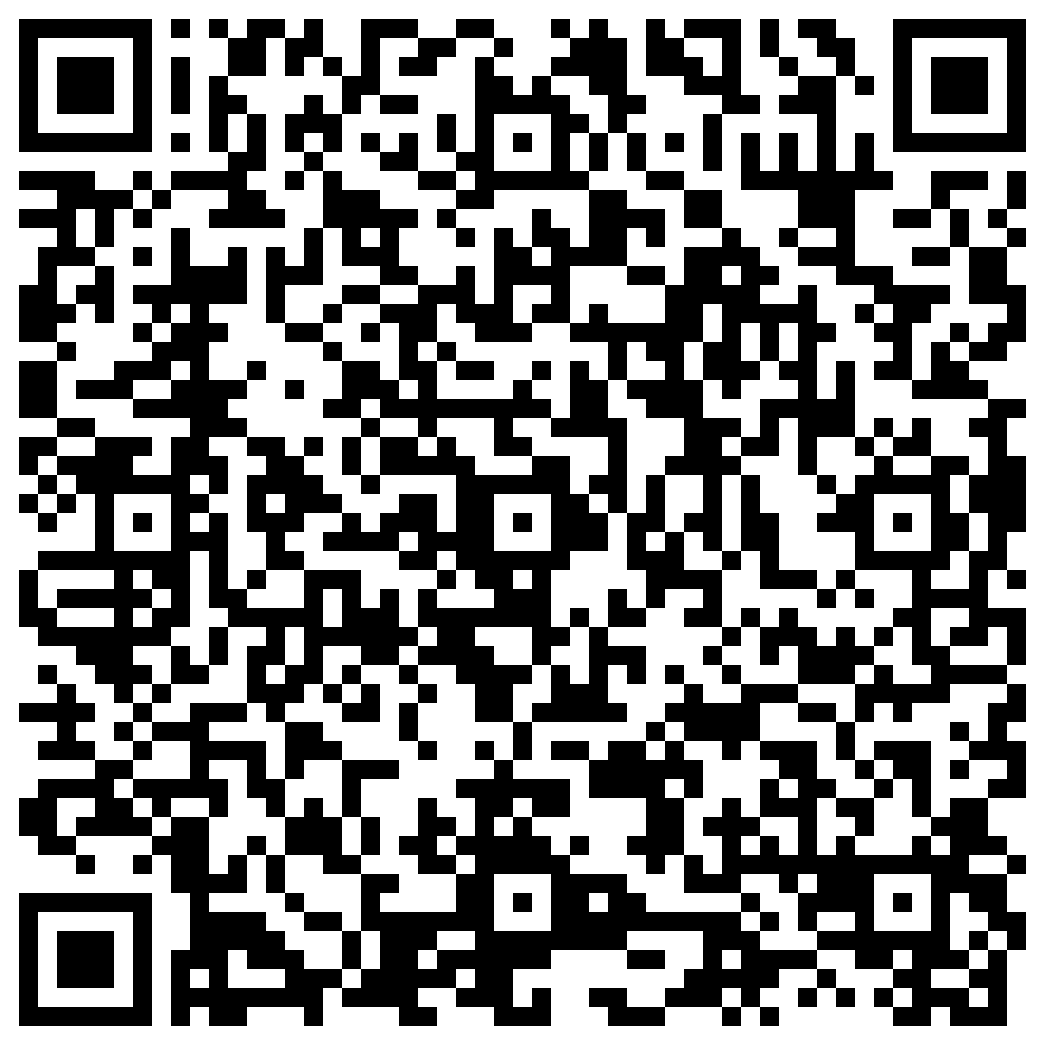 10.
2024 metų stojančiųjų į kolegines studijas konkursinių mokomųjų dalykų pagal studijų kryptis sąrašas
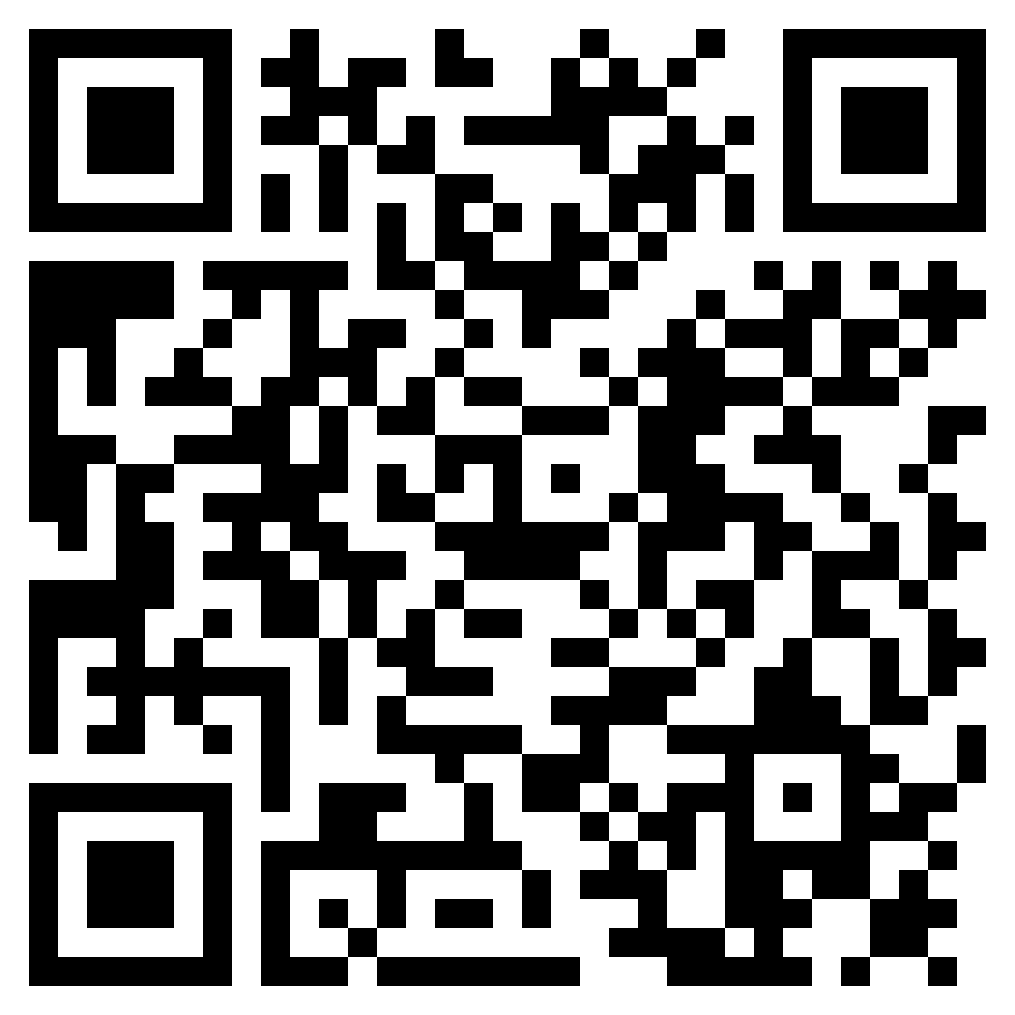 11.
Pagrindiniai kriterijai
Pirmasis dalykas
Ketvirtasis
dalykas
Antrasis dalykas
Trečiasis dalykas
lietuvių kalbos ir literatūros brandos egzamino įvertinimas
brandos egzamino ar stojamojo egzamino (sporto pasiekimų) įvertinimas
brandos egzamino įvertinimas arba metinis pažymys
20 %
(0,2 koeficientas)
40 %
(0,4 koeficientas)
20 %
(0,2 koeficientas)
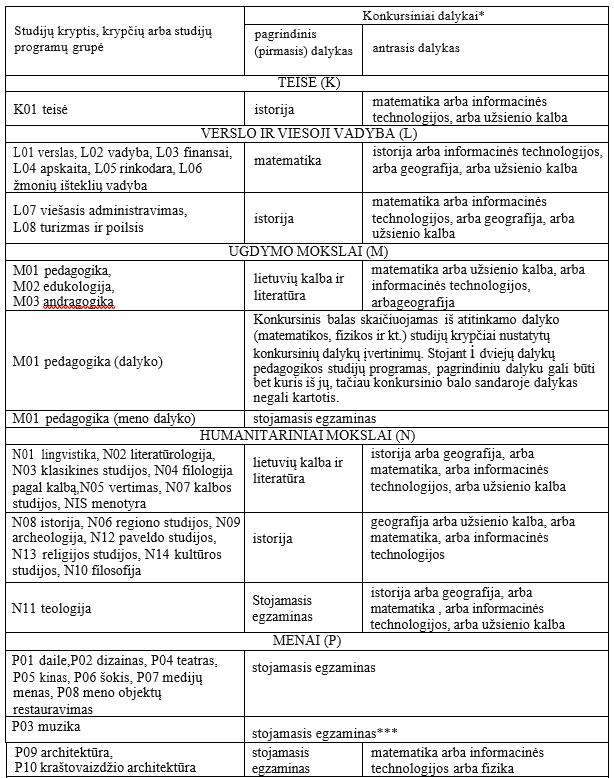 12.
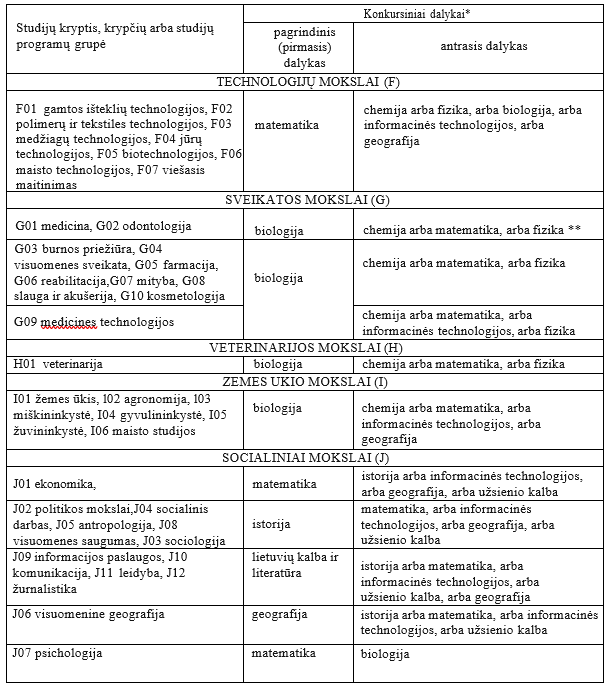 13.
14.
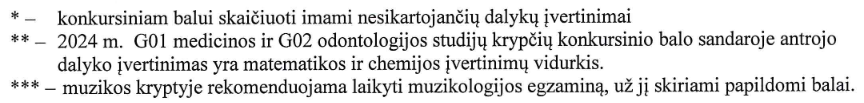 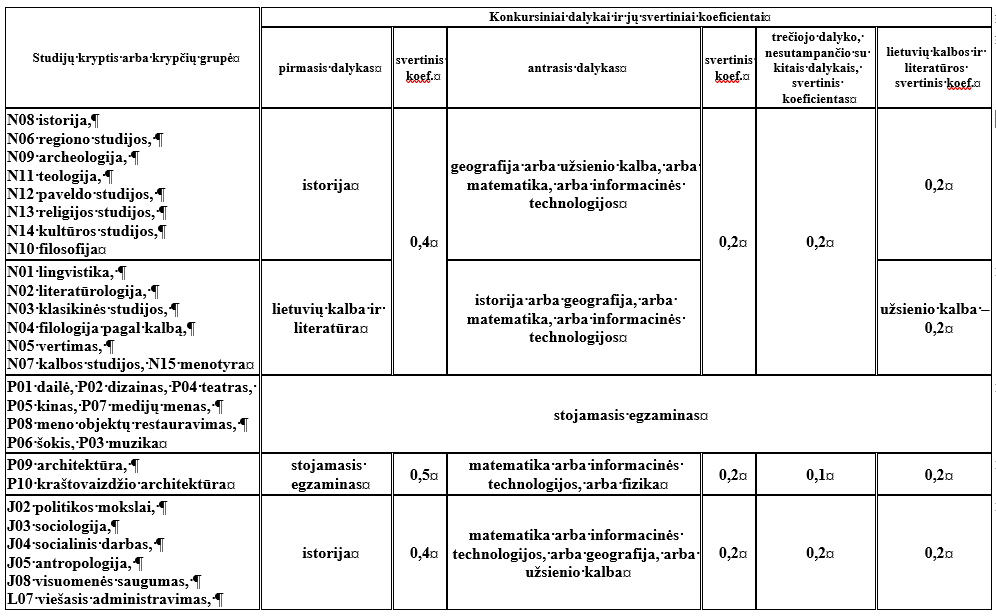 15.
16.
Pagrindiniai kriterijai
Pirmasis dalykas
Ketvirtasis
dalykas
Antrasis dalykas
Trečiasis dalykas
lietuvių kalbos ir literatūros brandos egzamino įvertinimas
brandos egzamino ar stojamojo egzamino (sporto pasiekimų) įvertinimas
brandos egzamino įvertinimas arba metinis pažymys
20 %
(0,2 koeficientas)
40 %
(0,4 koeficientas)
20 %
(0,2 koeficientas)
17.
Metinio pažymio prilyginimas brandos egzaminui 2023 m.
Stojant į universitetinių studijų programas perskaičiuojami tik A (užsienio kalbos B1 ir B2) kurso dalykų metiniai pažymiai.
 Stojant į koleginių studijų programas perskaičiuojami ir B (užsienio kalbos A1 ir A2) kurso dalykų metiniai pažymiai.
18.
KONKURSINIO BALO FORMAVIMAS
D1 = EK1·0,4
D2 = (EK2 arba MK2) · 0,2
D3 = (EK3 arba MK3) · 0,2
D4 = (EK4 arba MK4) · 0,2
KB=D1+D2+D3+D4+PB
19.
KONKURSINIO BALO FORMAVIMAS
D1 = EK1(20 = 4,28) · 0,4
D2 = EK2(54 = 6,71) · 0,2
D3 = EK3(50 = 6,43) · 0,2
D4 = EK4(16 = 4,00) · 0,2
KB=5,14
20.
KONKURSINIO BALO FORMAVIMAS
VBE1 = 40
VBE2 = 40
VBE3 = 40
VBE4 = 40
KB = 5,71
21.
KONKURSINIO BALO FORMAVIMAS
VBE1 = 70
VBE2 = 70
VBE3 = 70
VBE4 = 70
KB = 7,86
22.
PAPILDOMI BALAI
23.
PAPILDOMI BALAI
Dalyvavimas ilgalaikėje jaunimo nacionalinėje, tarptautinėje savanoriškoje veikloje arba jaunimo savanoriškoje tarnyboje
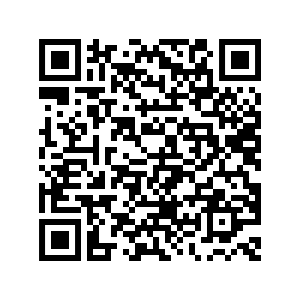 25.
PRETENDAVIMAS 
Į VF IR VNF/ST
2024 metai
26.
27.
28.
STUDENTŲ PRIĖMIMAS
2024 metai
29.
2024 M. STUDENTŲ PRIĖMIMO PAGRINDINIAI PRINCIPAI
Bendrasis priėmimas
Organizuoja LAMA bpo
Institucinis priėmimas
Organizuoja aukštoji mokykla
30.
2024 M. STUDENTŲ PRIĖMIMO PAGRINDINIAI PRINCIPAI
1. Užsiregistruoti BP informacinėje sistemoje.
2. Gauti registracijos patvirtinimą ir vartotojo numerį el. paštu.
3. Prisijungti prie BPIS su gautu vartotojo numeriu ir savo slaptažodžiu, eilės tvarka užpildyti prašomą informaciją kiekvienoje skiltyje.
4. Pasirinkti norimų aukštųjų mokyklų studijų programas, įtraukti jas į prašymą.
5. Išlaikyti stojamuosius egzaminus, jei stoji į menų studijas/išlaikyti motyvacijos vertinimą, jei stojama į ugdymo mokslų studijas.
6. Brandos atestato duomenys į BPIS įkeliami automatiškai iš Mokinių registro. Pasitikrinti, ar įkelti duomenys atitinka brandos atestato įrašus.
7. Skiltyje „Užpildytas prašymas“ pasitikrinti savo konkursinį balą.
8. Sulaukti kvietimo studijuoti (kvietimai skelbiami BPIS ir el. paštu).
9. Sudaryti studijų sutartį su aukštąja mokykla.
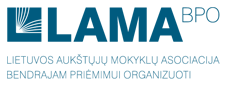 31.
2024 M. STUDENTŲ PRIĖMIMO PAGRINDINIAI PRINCIPAI
Pagrindinis priėmimas
Pasiūloma viena valstybės finansuojama vieta (vf) arba vieta su studijų stipendija (vnf/st), arba nefinansuojama vieta (vnf)
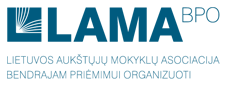 32.
2024 M. STUDENTŲ PRIĖMIMO PAGRINDINIAI PRINCIPAI
Papildomas Priėmimas I ir II turai
gali dalyvauti visi asmenys;
teikiamas naujas iki 6 pageidavimų prašymas; 
konkurse pasiūloma viena VF, VNF/ST arba VNF vieta.
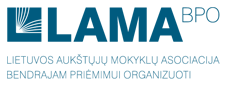 33.
BENDROJO PRIĖMIMO PRAŠYMAS
NL(S) – nuolatinės studijos, vykdomos sesijiniu tvarkaraščiu;
NL(V) – vakarinės  studijos, vykdomos sesijiniu tvarkaraščiu;
I(S) – ištęstinės studijos, vykdomos sesijiniu tvarkaraščiu.
34.
BENDROJO PRIĖMIMO PRAŠYMAS
NL(S) – nuolatinės studijos, vykdomos sesijiniu tvarkaraščiu;
NL(V) – vakarinės  studijos, vykdomos sesijiniu tvarkaraščiu;
I(S) – ištęstinės studijos, vykdomos sesijiniu tvarkaraščiu.
35.
BENDROJO PRIĖMIMO PRAŠYMAS
36.
BENDROJO PRIĖMIMO PRAŠYMAS
37.
BENDROJO PRIĖMIMO PRAŠYMAS
38.
BENDROJO PRIĖMIMO PRAŠYMAS
39.
Studijų programos keitimas
Valstybės finansuojamose vietose besimokantys pirmosios pakopų studijų programų studentai galės pereiti į kitą studijų programą toje pačioje studijų kryptyje arba krypčių grupėje. 

Keisti studijų programą toje pačioje aukštojoje mokykloje ar pereiti į kitą aukštąją mokyklą pirmosios pakopos studijų studentai galės po pirmojo studijų semestro, o medicinos rezidentai – po pirmųjų metų ir vėliau. Norintys keisti studijų programą studentai turės būti baigę semestrą be įsiskolinimų.
40.
Valstybės lėšų už studijas grąžinimo tvarka
Grąžinti valstybės studijoms skirtas lėšas arba jų dalį turės studentai, pašalinti iš AM dėl nepažangumo. Taip pat asmenys, nutraukę studijas savo noru vėliau nei pirmąjį semestrą, jeigu laiku nebaigė semestro ir turi akademinių skolų.
Nuo valstybės lėšų už studijas grąžinimo bus atleisti neįgalieji ir asmenys, baigę semestrą nustatytu laiku ir be akademinių skolų bei nustatyta tvarka pranešę aukštajai mokyklai apie studijų nutraukimą.
Individualios ir grupinės konsultacijos
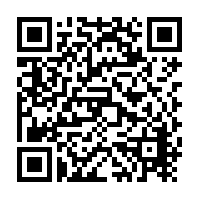 Registracija
Mykolo Romerio universitetas
Ateities g. 20, Vilnius, LT-08303 Lithuania
www.mruni.eu